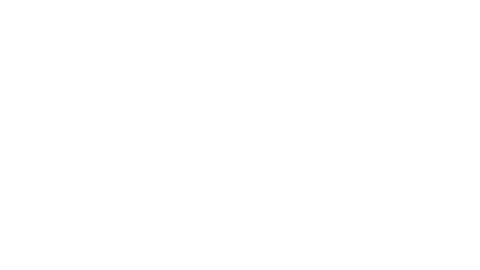 Unique Device Identification in China
by BradyKnows Medical
March 2022
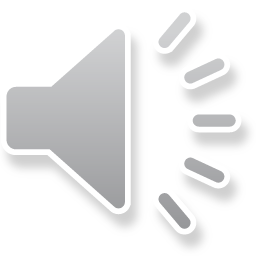 www.bradyknowsmedical.com
[Speaker Notes: In this video, BradyKnows Medical will introduce the Unique Device identification in China]
What is the UDI of medical devices
Unique Device Identifier (UDI) is a set of codes for the unique identification of medical devices. 
The DI part records the static information related to the product; 
The PI part records the dynamic information related to the production process.
UDI has now become the common, international and professional language for addressing global regulatory issues for medical devices. Globally, countries and regions such as the United States, the European Union, Saudi Arabia and South Korea have issued UDI-related regulations and guidance documents, and countries such as Japan, Australia and Argentina have also carried out related work one after another.
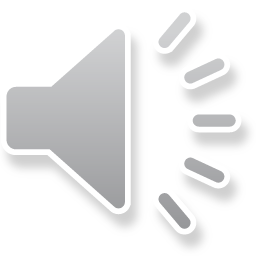 [Speaker Notes: Unique Device Identifier (UDI) is a set of codes for the unique identification of medical devices. 
The DI part records the static information related to the product; 
The PI part records the dynamic information related to the production process.
UDI has now become the common, international and professional language for addressing global regulatory issues for medical devices. Globally, countries and regions such as the United States, the European Union, Saudi Arabia and South Korea have issued UDI-related regulations and guidance documents, and countries such as Japan, Australia and Argentina have also carried out related work one after another.]
UDI in China
In order to standardize the construction of the unique identification system for medical devices and strengthen the whole life cycle management of medical devices, according to the Regulations on Supervision and Administration of Medical Devices, the China NMPA has formulated the Rules for the UDI System of Medical Devices, which came into effect on October 1, 2019.
UDI
Device Identifier (DI)
Production Identifier (PI)
Labeler
Device Model
Manufacturing Date
Expiration Date
Batch/Lot Number
Serial Number
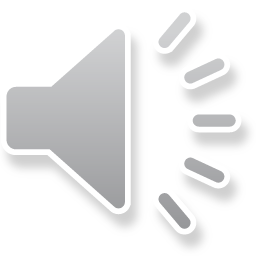 [Speaker Notes: In order to standardize the construction of the unique identification system for medical devices and strengthen the whole life cycle management of medical devices, according to the Regulations on Supervision and Administration of Medical Devices, the China NMPA has formulated the Rules for the UDI System of Medical Devices, which came into effect on October 1, 2019.]
High risk Class III, including 69 devices of 9 categories
Pacemakers, hip prostheses, orthopedic injectable fillers, etc.
Rest of Class III medical devices including IVD reagents
Devices manufactured after 6/1/2022 shall have the UDI
Devices manufactured after 6/1/2022 shall upload the DI info to the online UDI database before sale. 
NMPA registration submitted after 6/1/2022 shall include the DI
Jan 01, 2021
Jun 01, 2022
UDI Implementation Timeline in China
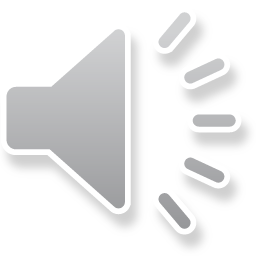 [Speaker Notes: The UDI is gradually implemented in China. Starting from Jan 2021, 69 high risk Class III devices, such as pacemakers, hip protheses, orthopedic injectable fillers, were chosen as the first batch of products for UDI implementation. 

Starting from June, 2022, the second batch for UDI implementation includes all Class III medical devices and IVD reagents. That is to say, 
Devices manufactured after 6/1/2022 shall have the UDI
Devices manufactured after 6/1/2022 shall upload the DI info to the online UDI database before sale. 
NMPA registration submitted after 6/1/2022 shall include the DI]
UDI Implementation Process in China
1. Code Assignment
2. Database Uploading
3. Data Sharing
4. Data Application
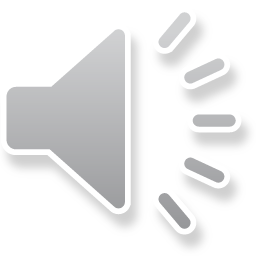 5
Before the products are marketed and sold, the registrant shall upload the DI and related information to the UDI database and be responsible for the dynamic maintenance of the data to ensure that the DI data is true, accurate and complete.
The UDI database shares DI data to operating companies, medical institutions, relevant government departments and the public through various ways.
The combined use of DI and PI information enables accurate identification and recording of medical devices in circulation and use.
Medical device registrant shall select the issuing agency to create DI for the product and packaging and determine the composition of PI. In accordance with the implementation schedule, the registrant should submit DI data when applying for Class II/III medical device registration/modification, or Class I filing. After the product enters the production process, the registrant should choose the appropriate carrier form to give the UDI information on the body of the product or its packaging.
[Speaker Notes: There are fours steps for the UDI implementation process
Firstly, code assignment, Medical device registrant shall select the issuing agency to create DI for the product and packaging and determine the composition of PI. In accordance with the implementation schedule, the registrant should submit DI data when applying for Class II/III medical device registration/modification, or Class I filing. After the product enters the production process, the registrant should choose the appropriate carrier form to give the UDI information on the body of the product or its packaging.

Step 2: database uploading
Before the products are marketed and sold, the registrant shall upload the DI and related information to the UDI database and be responsible for the dynamic maintenance of the data to ensure that the DI data is true, accurate and complete.

Step 3: Data sharing
The UDI database shares DI data to operating companies, medical institutions, relevant government departments and the public through various ways.

Step 4: Data Application
The combined use of DI and PI information enables accurate identification and recording of medical devices in circulation and use.]
Contact US
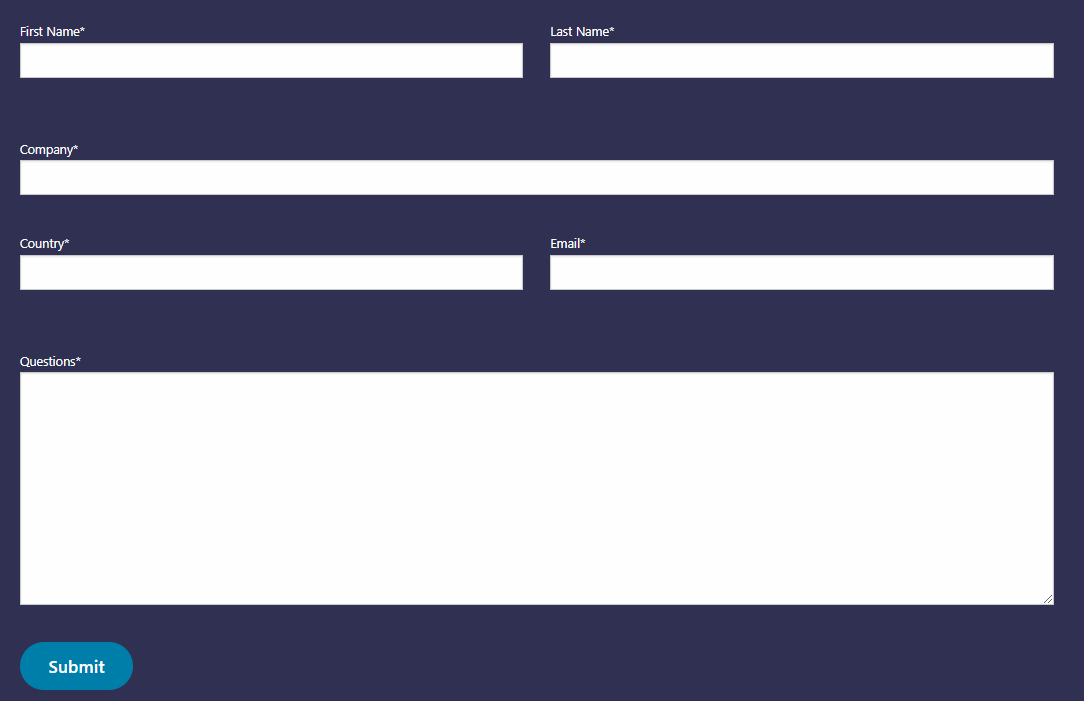 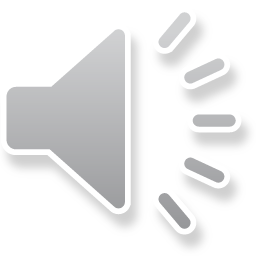 https://www.bradyknowsmedical.com/contact/
info@bradyknowsmedical.com
[Speaker Notes: If you have any questions, please send us an email or submit your questions on our website. 
Thanks for watching. See you in the next video.]